Cornwall Recovery College May 2019
Paul Reeve
Business Development Manager 
Pentreath Ltd.
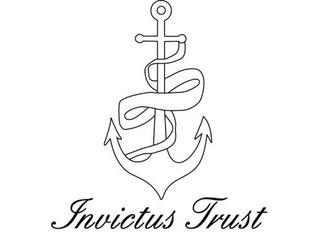 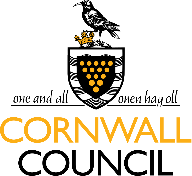 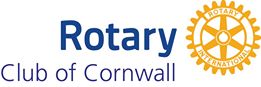 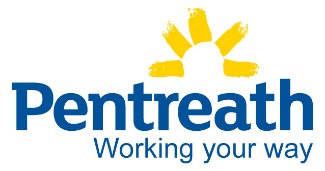 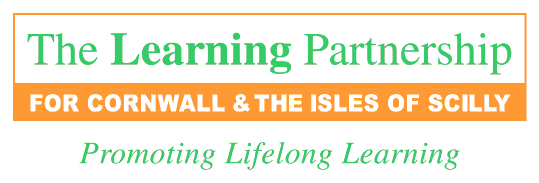 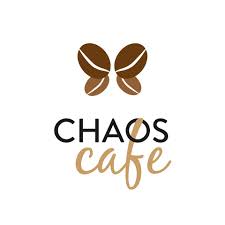 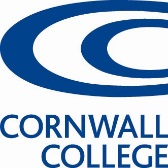 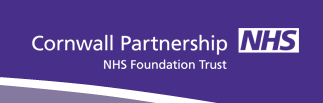 Cornwall Recovery College Partners:
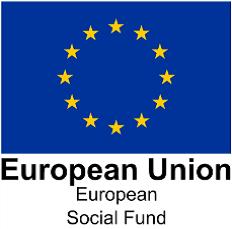 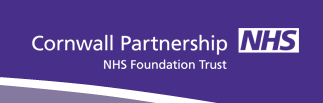 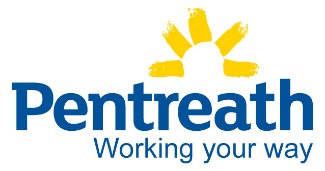 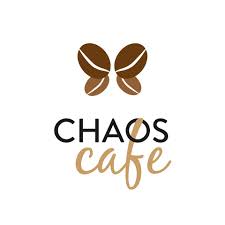 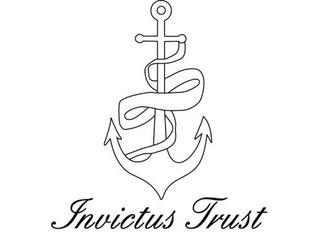 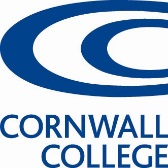 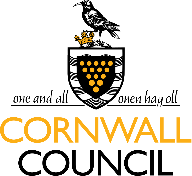 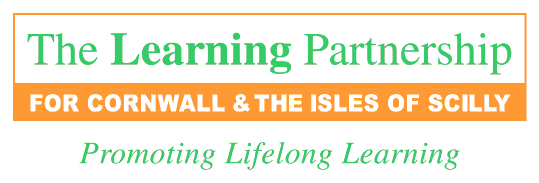 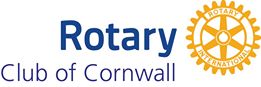 Cornwall Recovery College The Challenge
Along with Cardiovascular disease, cancer, lung disease and musculoskeletal problems, mental illness causes the majority of deaths and disability in Cornwall.
5.5% of adults have a long term mental health problem (around 25,000 people) (Cornwall JSNA) 
13.2% of adults have a prevalence of depression and anxiety (around 66,000 people) (Cornwall JSNA)
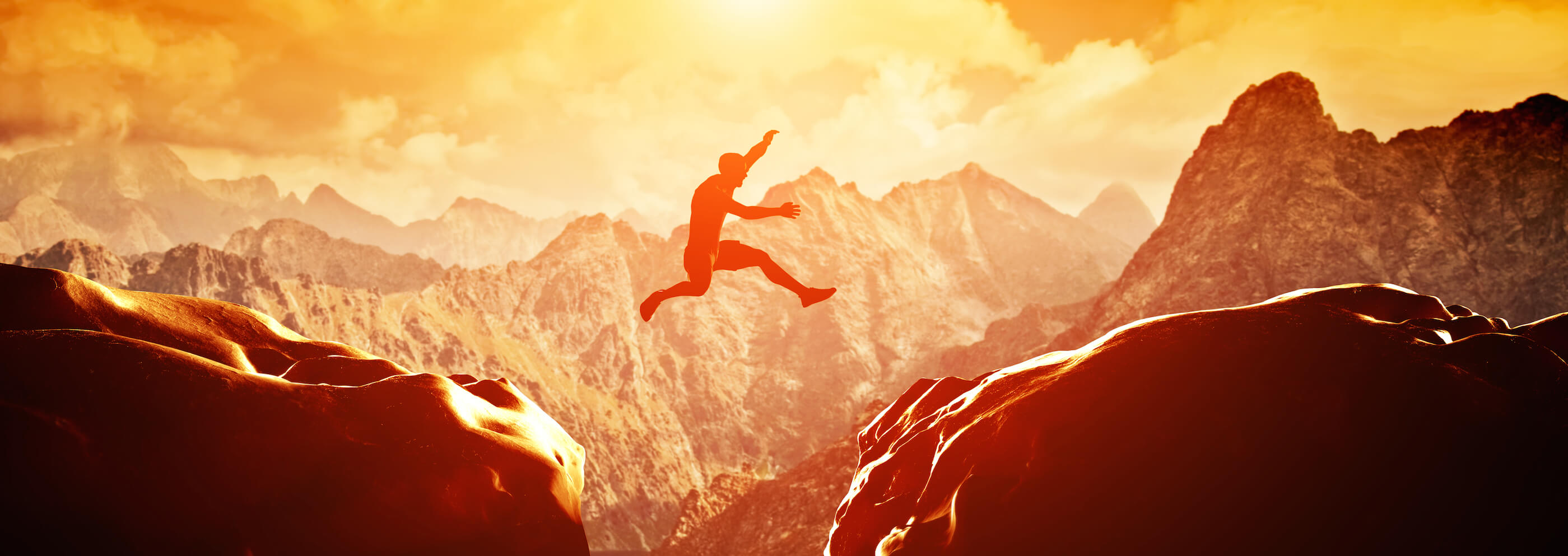 Cornwall Recovery College
“I can learn to recover from my illness because other people have learnt too”
Cornwall Recovery College Aims:
“Enabling recovery through learning, hope, and opportunity.”
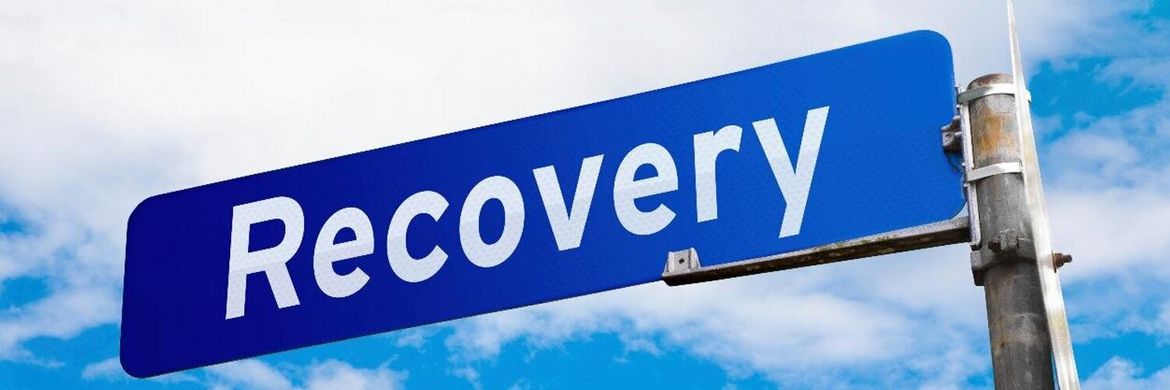 Cornwall Recovery College Therapy or Learning?
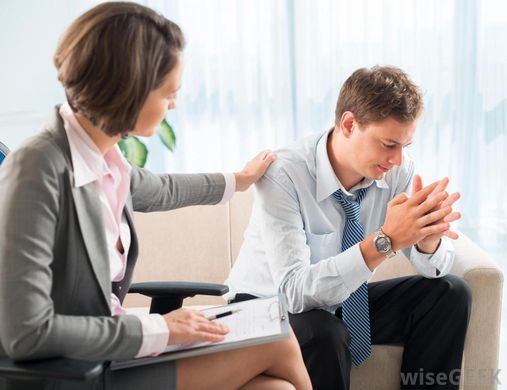 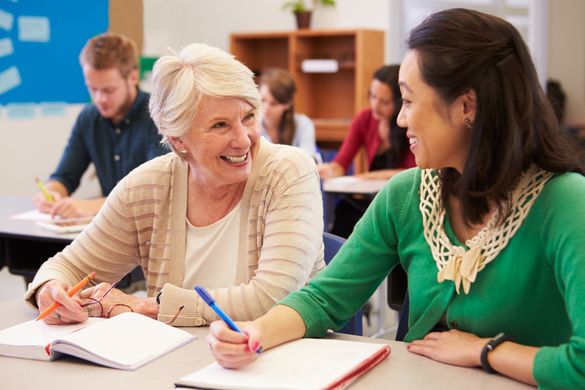 Cornwall Recovery College Plan:
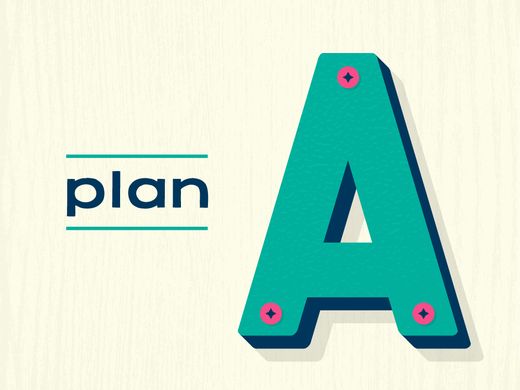 A Video from the Severn & Wye Recovery College, which was set up by the 2gether Trust